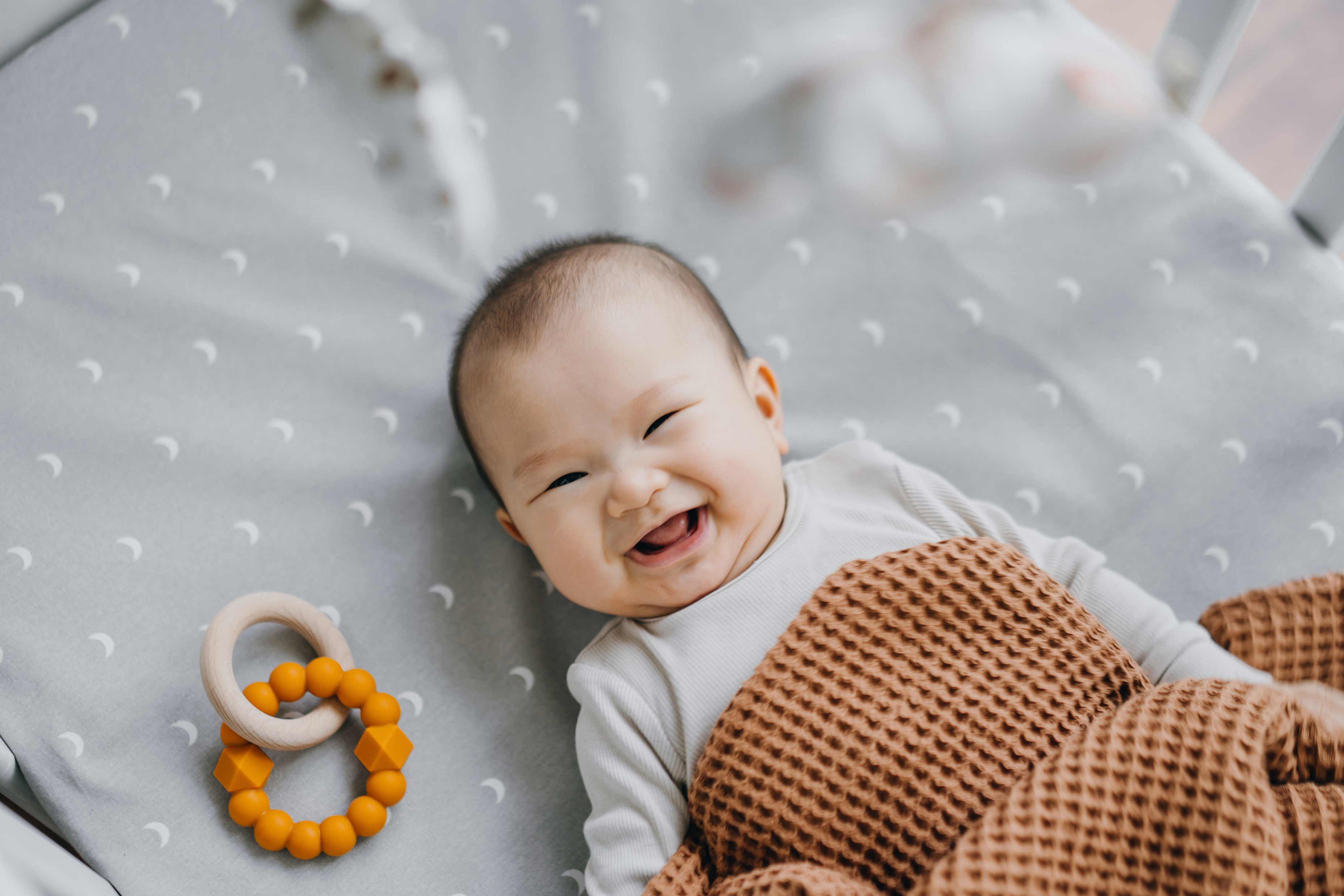 Rotina do bebê
Data   horário    Duração mamada    Seio direito/esquerdo   Mamadeira   Cocô   Xixi   Medicação   Horas de Sono